Банковские продукты для субъектов малого и среднего бизнеса
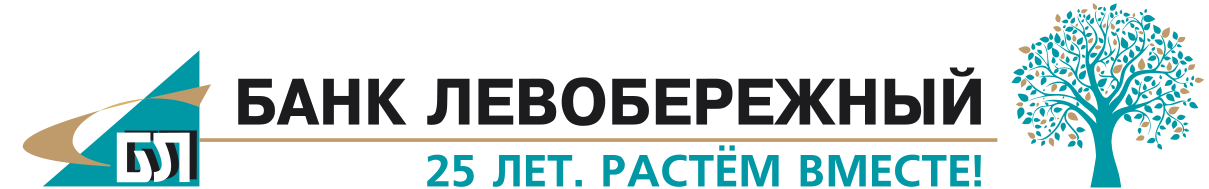 Кредитование малого и среднего бизнеса
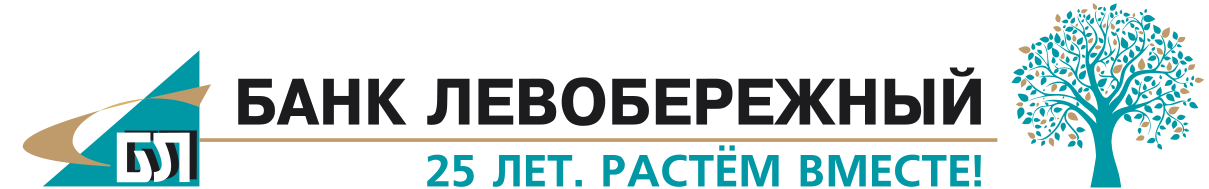 Сегмент, кого кредитуем
Юридические лица/Индивидуальные предприниматели
Физические лица (собственники бизнеса)
Место расположения бизнеса – не более 100 км. от офиса банка

Выручка  по данным официальной отчетности за  предшествующий календарный год    ДО 300 млн. руб.

Торговля, услуги, производство

Сумма кредита до 20 млн руб. , сумма гарантии до 20 млн. руб.
 Срок кредитов до 10 лет

Неубыточная / ненулевая деятельность
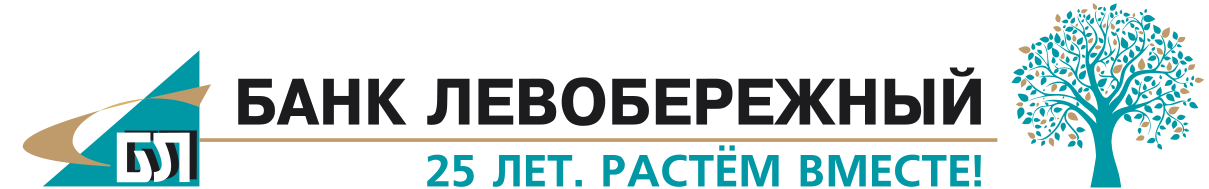 Кредит на приобретение транспорта
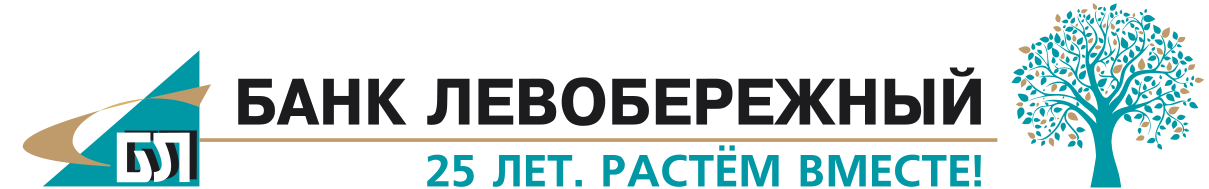 Кредит на приобретение транспорта
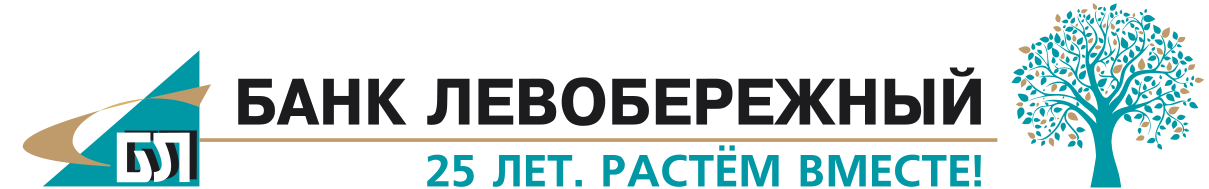 Кредит на приобретение недвижимости
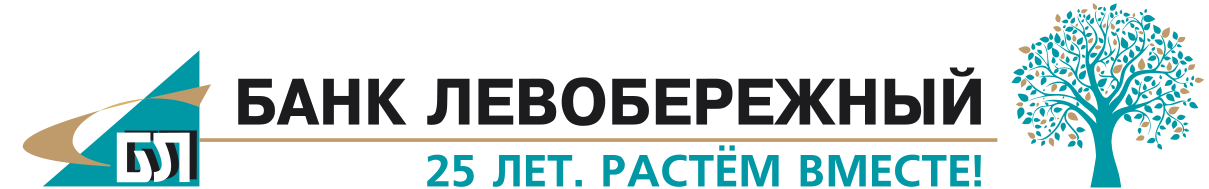 Кредит на приобретение недвижимости
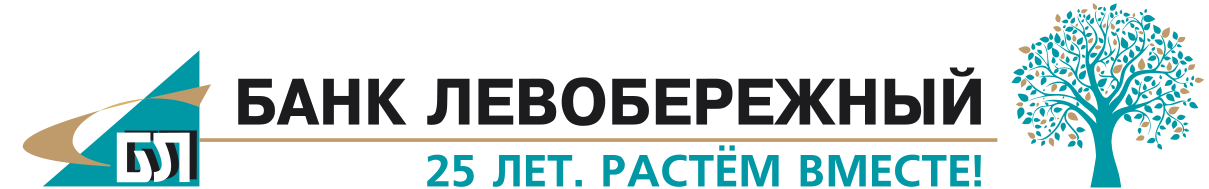 Кредит на рефинансирование ссудной задолженности в стороннем Банке
Возможность снизить платеж/ставку 
по кредитам в других Банках
Снижение ежемесячного взноса по кредитам в других Банках
Кредитование под залог имущества обремененного  другим Банком
Отсутствие комиссий за рассмотрение заявки, за выдачу кредита
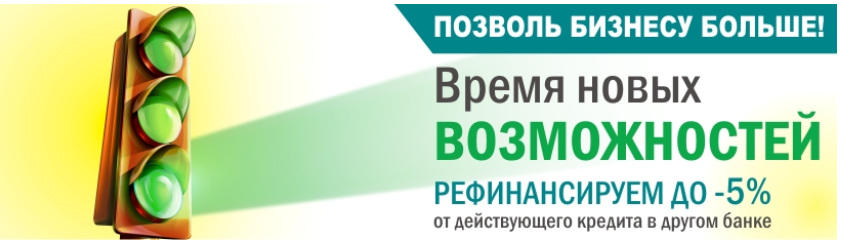 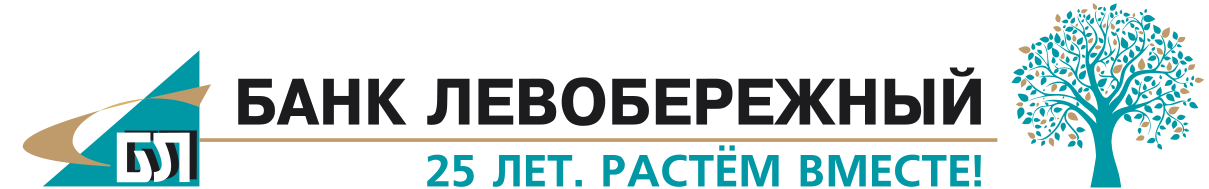 Банковские гарантии
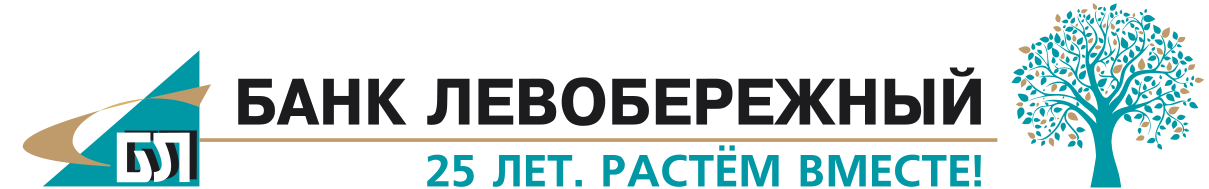 С нами Просто
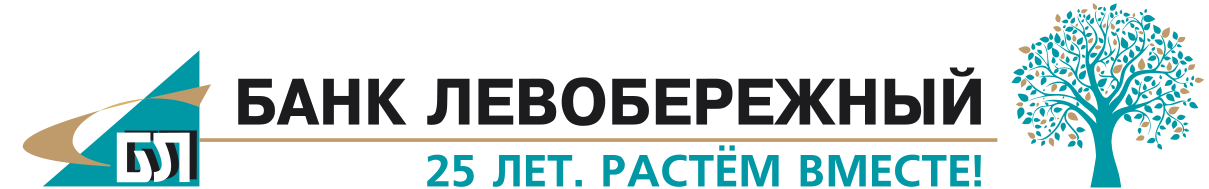 С нами кредитование Понятно
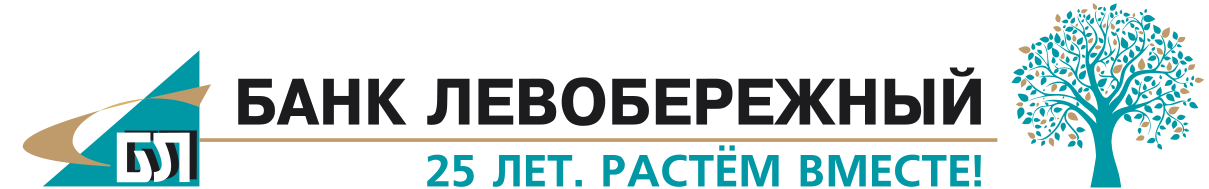 Корпоративный бизнесв Банке «Левобережный»
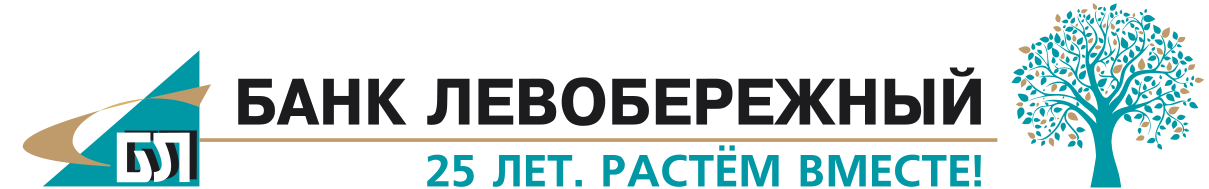 Мы строим свою работу на принципах доверия и взаимовыгодного сотрудничества. И хотим, чтобы эти принципы стали залогом успешного и динамичного развития Вашего бизнеса.
Банк «Левобережный» предлагает корпоративным клиентам:
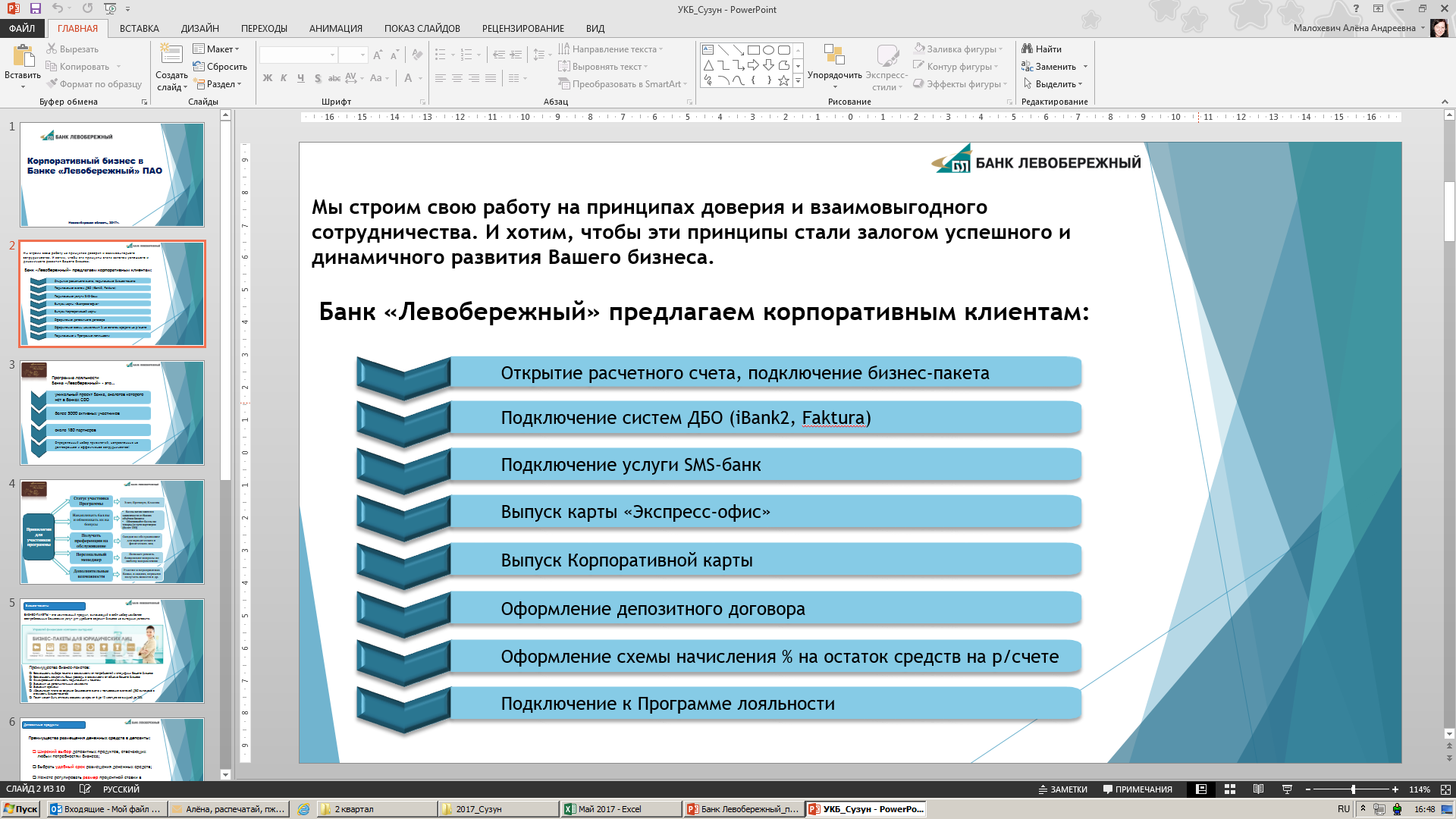 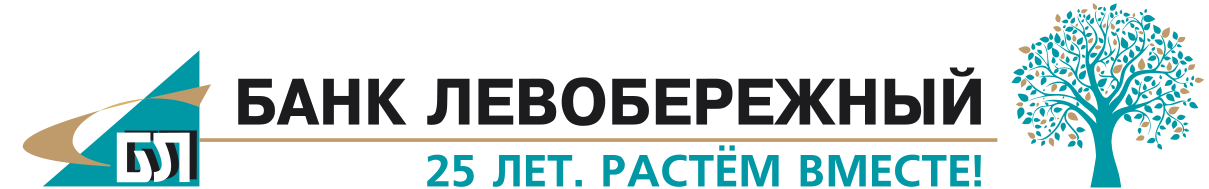 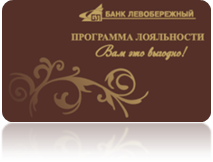 Программа лояльности 
Банка «Левобережный» - это…
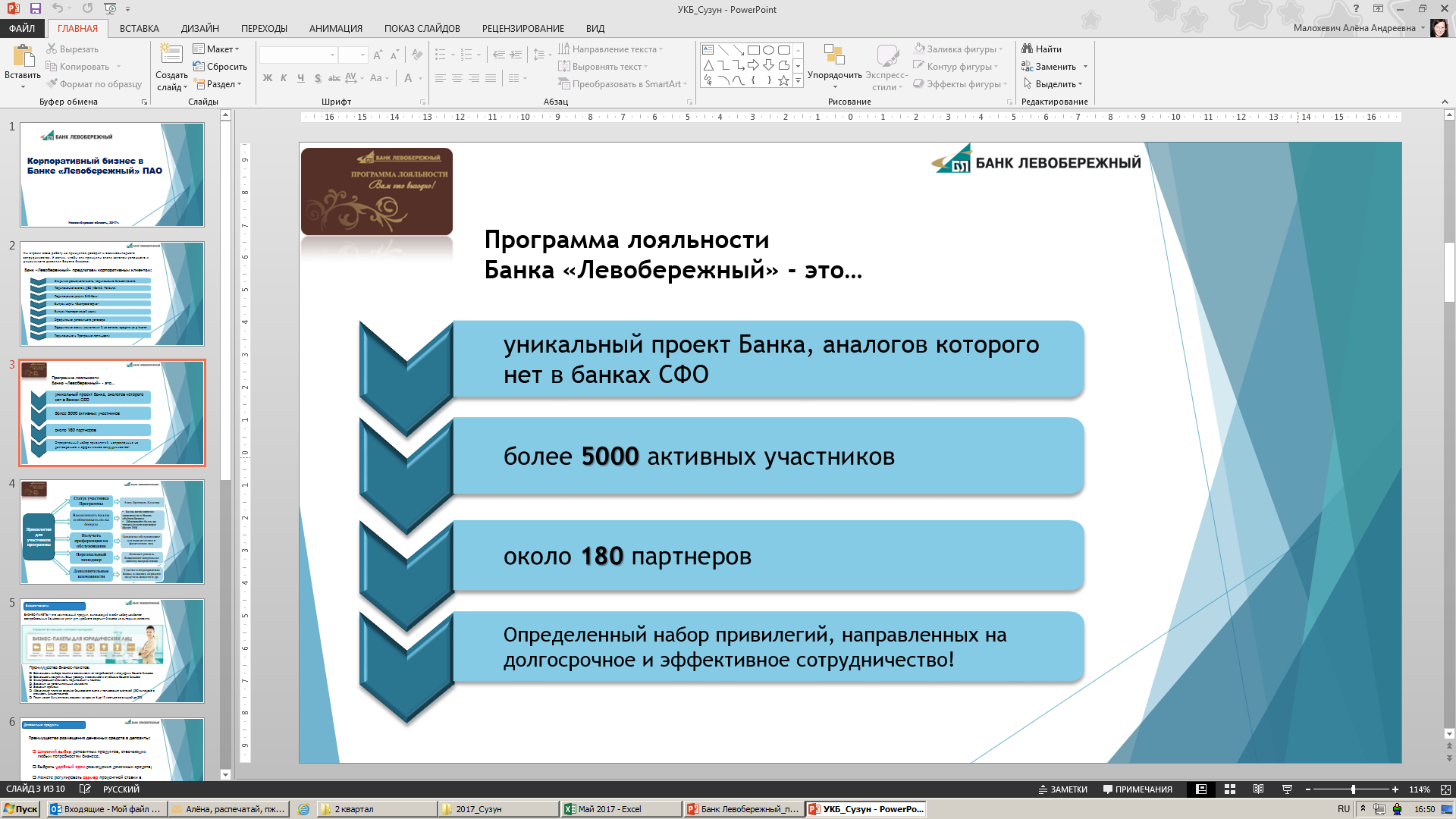 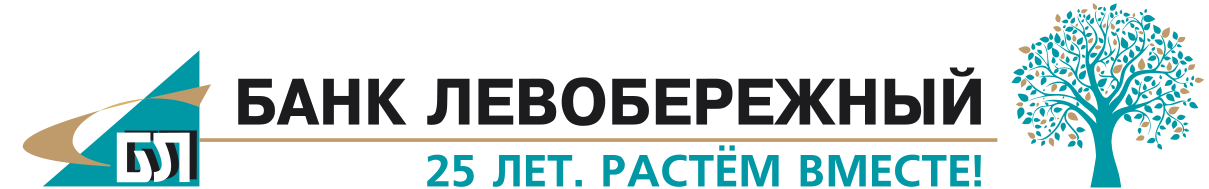 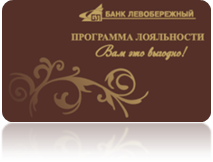 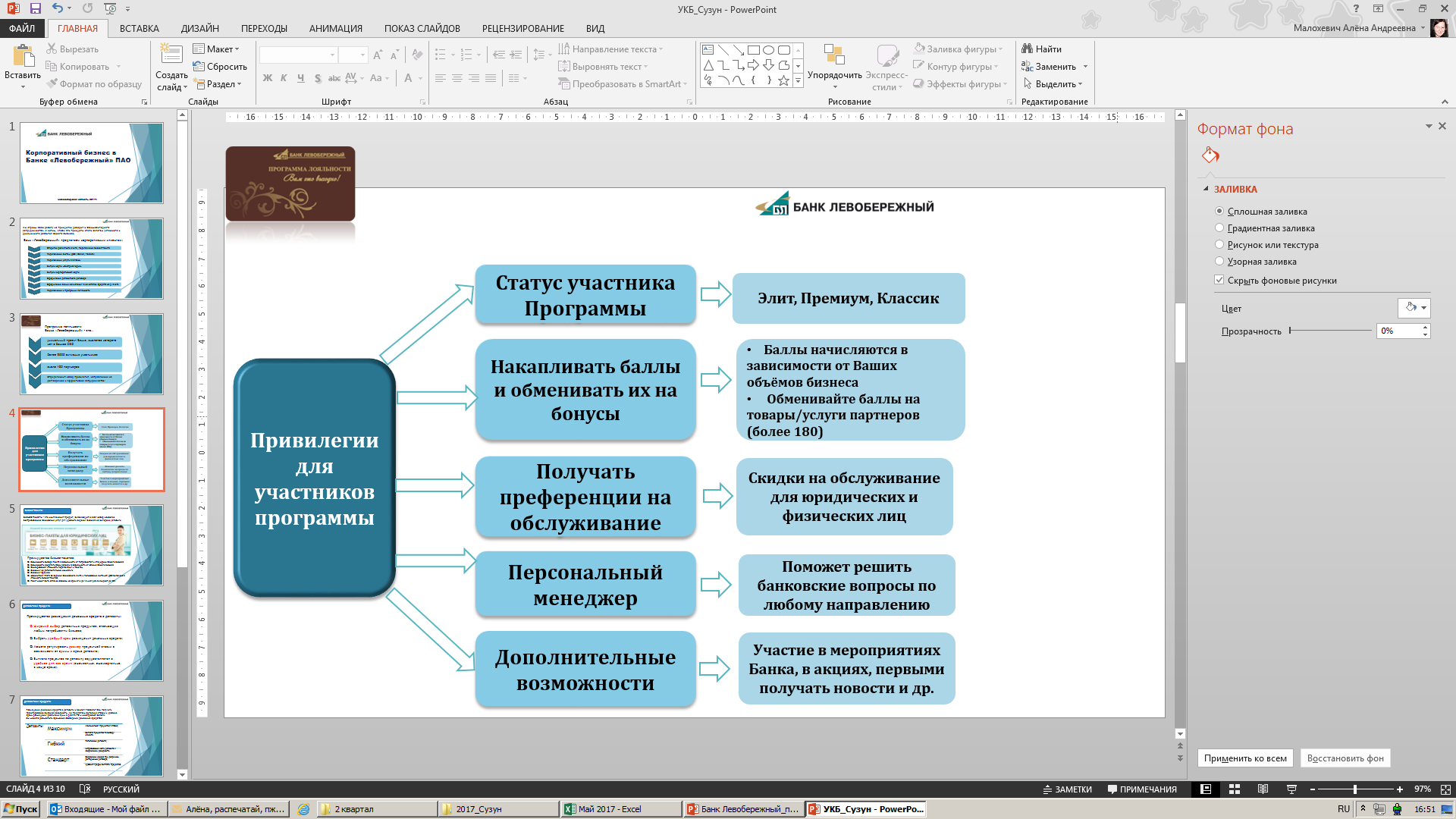 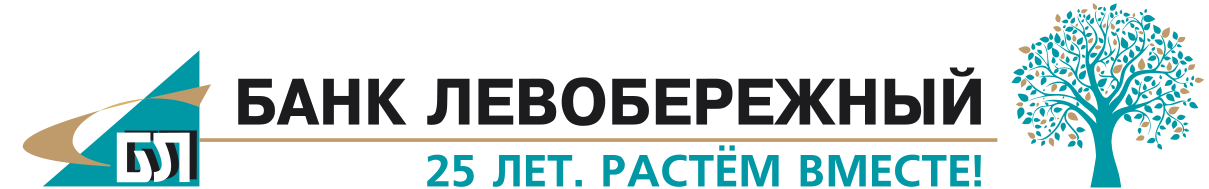 Бизнес-пакеты
БИЗНЕС-ПАКЕТЫ – это комплексный продукт, включающий в себя набор наиболее востребованных банковских услуг для удобного ведения бизнеса на выгодных условиях.
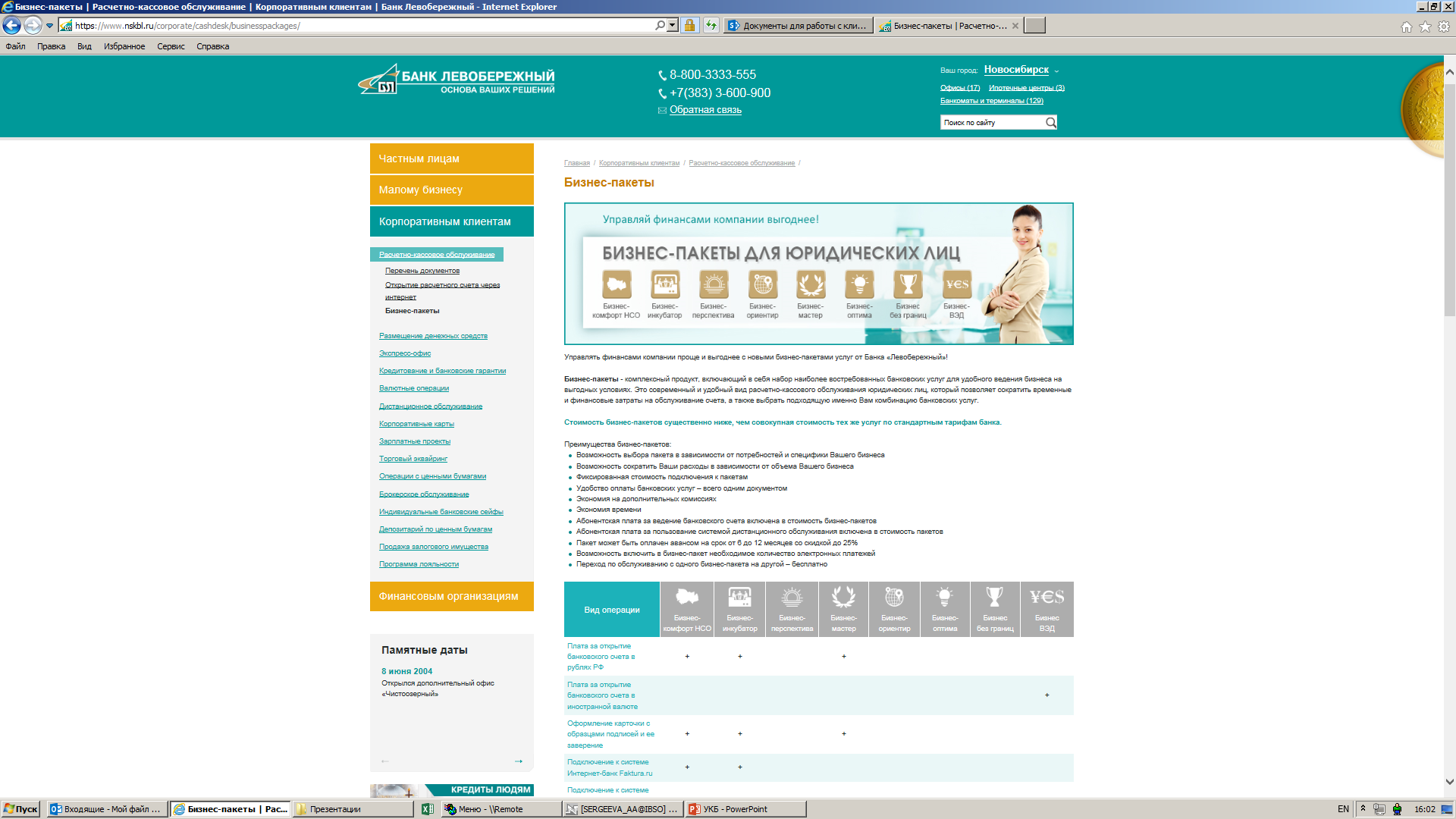 Преимущества бизнес-пакетов: 

Возможность выбора пакета в зависимости от потребностей и специфики Вашего бизнеса
Возможность сократить Ваши расходы в зависимости от объема Вашего бизнеса
Фиксированная стоимость подключения к пакетам
Экономия на дополнительных комиссиях
Экономия времени 
Абонентская плата за ведение банковского счета и пользование системой ДБО включена в стоимость бизнес-пакетов
Пакет может быть оплачен авансом на срок от 6 до 12 месяцев со скидкой до 25%
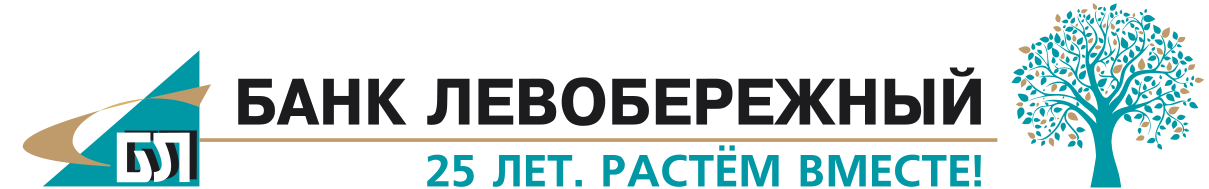 Депозитные продукты
Преимущества размещения денежных средств в депозиты:
Широкий выбор депозитных продуктов, отвечающих любым потребностям бизнеса;

Выбрать удобный срок размещения денежных средств;

Можете регулировать размер процентной ставки в зависимости от суммы и срока депозита;

Выплата процентов по депозиту осуществляется в удобное для вас время (ежемесячно, ежеквартально, в конце срока).
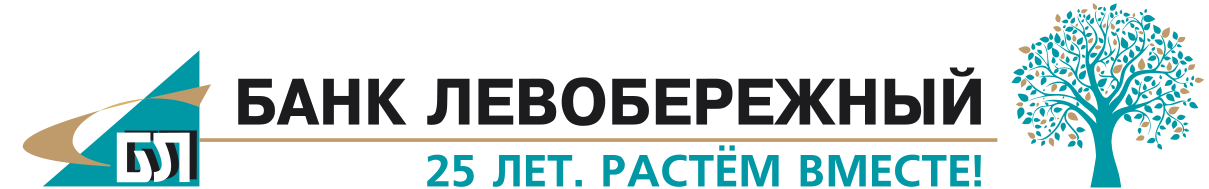 Начисление процентов на остаток денежных средств
Преимущества использования схем начисления процентов на остаток денежных средств на расчетном счете:
денежные средства всегда доступны (остаются на расчетном счете в Вашем полном распоряжении);

денежные средства приносят дополнительный доход (дополнительный доход начисляется на остаток на счете, в том числе на короткие и небольшие суммы, которые невозможно разместить с использованием других банковских инструментов);

экономия времени – нет необходимости заключать депозитные договоры, всегда помнить о пополнении депозитов, готовить дополнительные платежные поручения на перечисление средств.
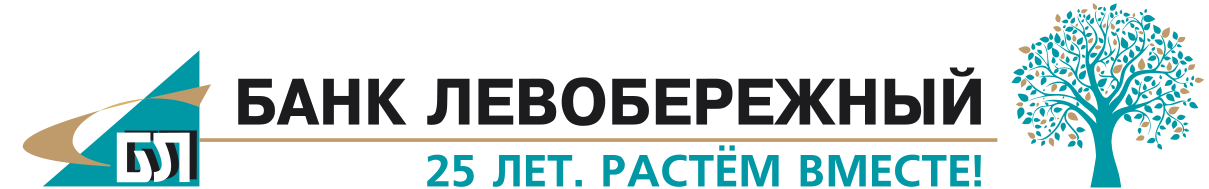 Акция «Бизнес на ладони»
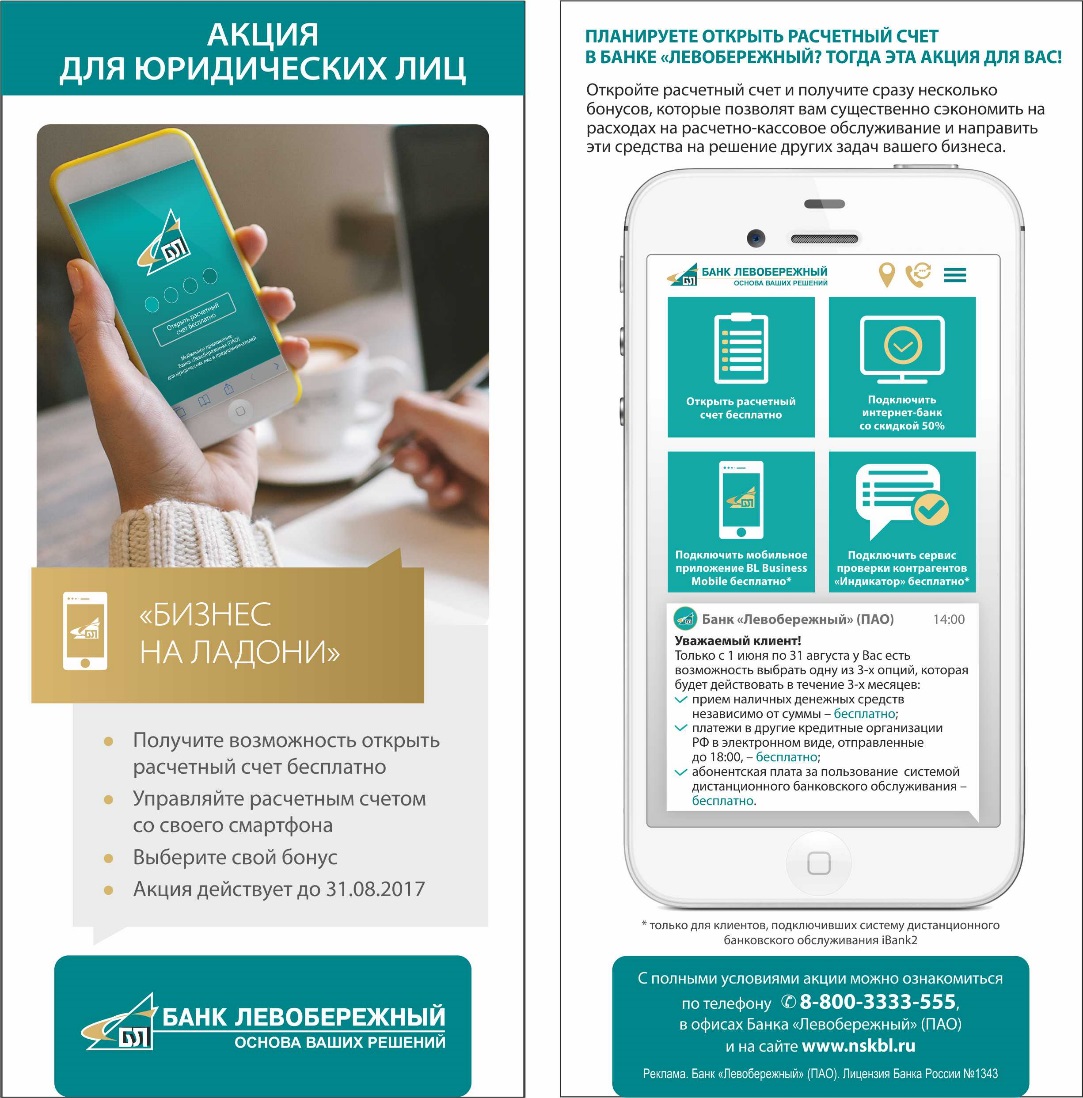 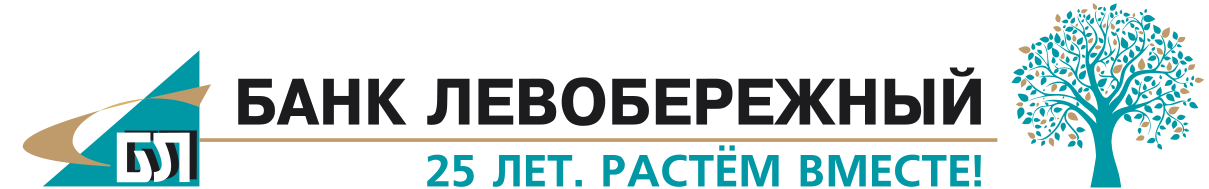 Торговый эквайринг и зарплатный проект
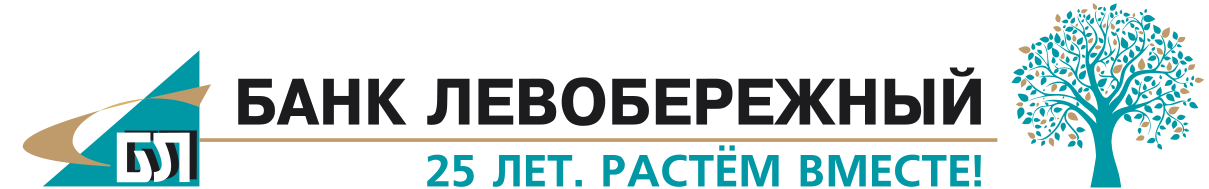 ТОРГОВЫЙ ЭКВАЙРИНГ терминалы для безналичного расчета по банковским картам в торговых точках
ПОЗВОЛЯЕТ:
ПРИВЛЕКАТЬ НОВЫХ ПОКУПАТЕЛЕЙ 
       со стабильным и, как правило, достаточно высоким доходом.
СОКРАТИТЬ ОБЪЁМ ХРАНЯЩЕЙСЯ В КАССАХ НАЛИЧНОСТИ 
        и исключить, связанные с этим такие вопросы, как фальшивые банкноты, 
       нехватка разменной монеты на сдачу и др.
УВЕЛИЧИТЬ СКОРОСТЬ ОБСЛУЖИВАНИЯ КЛИЕНТОВ – 
      расчет по карте занимает не более одной минуты.
ПОЛУЧАТЬ ДОПОЛНИТЕЛЬНУЮ РЕКЛАМНУЮ ПОДДЕРЖКУ 
       со стороны платежных систем и Банка.
ПОВЫСИТЬ ИМИДЖ ОРГАНИЗАЦИИ 
        за счет введения удобного высокотехнологичного способа расчетов.
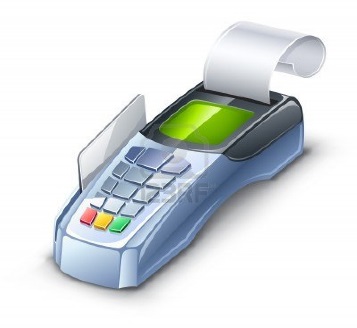 Мы готовы установить терминалы, которые принимают к оплате банковские карты платежных систем «Мир», «Золотая корона», «MasterCard», «VISA» и «Union Pay», в том числе карты с бесконтактным интерфейсом Visa PayWave, MasterCard PayPass.
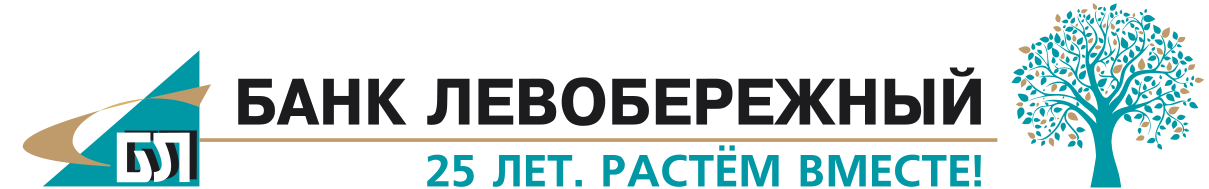 Возможности для участников ЗПП
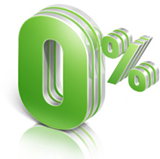 СНИМАЙТЕ НАЛИЧНЫЕ БЕЗ КОМИССИИ 
В банкоматах Банка «Левобережный» любое количество раз и в банкоматах других банков на всей территории России дополнительно 4 раза за календарный месяц.
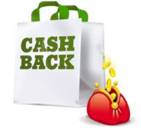 БОНУСНАЯ ПРОГРАММА – Банк ежемесячно возвращает на Ваш зарплатный счет часть суммы при расчетах в магазинах и интернете по банковской карте - до 5% от суммы.
ПОЛУЧИТЕ СКИДКУ ПО ИПОТЕЧНОМУ КРЕДИТУ - Вы получаете индивидуальную скидку к процентной ставке по ипотечному кредиту в зависимости от размера зачисления заработной платы и от других параметров. Все скидки суммируются.
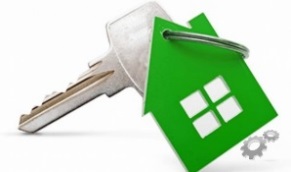 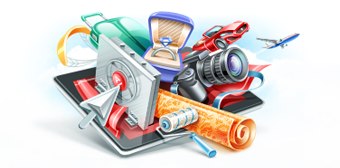 ПОЛУЧИТЕ САМУЮ ВЫГОДНУЮ СТАВКУ ПО ПОТРЕБИТЕЛЬСКОМУ КРЕДИТУ - Для всех получателей заработной платы через Банк «Левобережный» сумма – до 1 000 000 рублей без залога и поручителей.
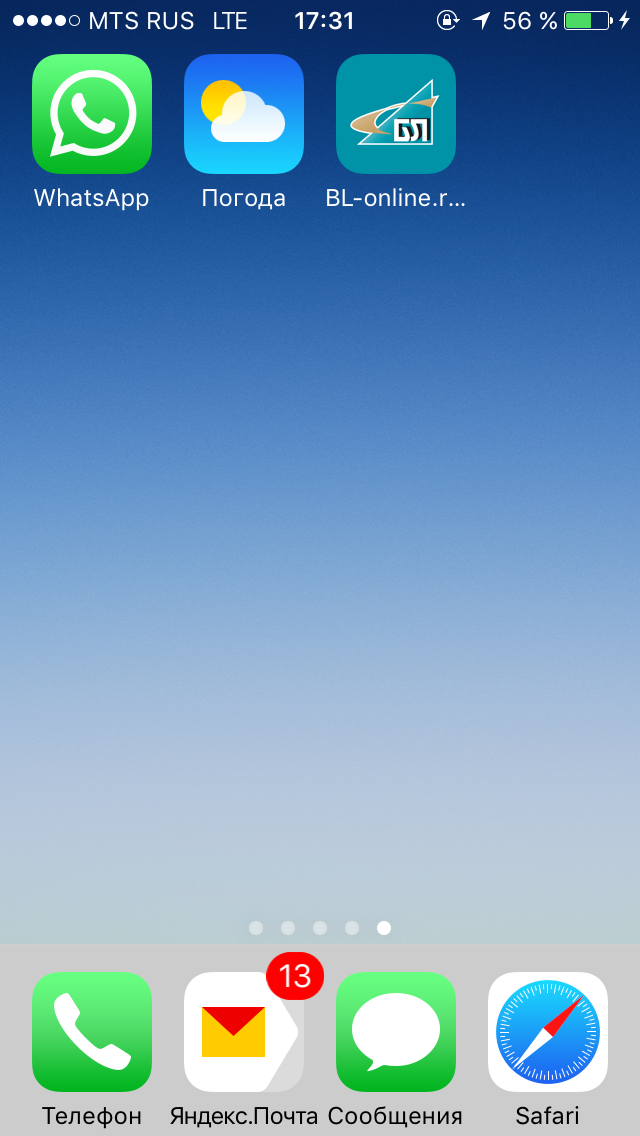 УПРАВЛЯЙТЕ СВОИМИ ФИНАНСАМИ без обращения в офисы Банка с помощью интернета, мобильного телефона и банковской картой. Скачайте на свой смартфон из Play Market и AppStore приложение BL-online.ru бесплатно и оцените свои возможности.
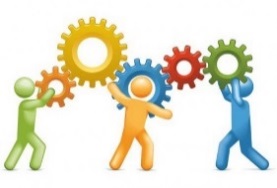 КРУГЛОСУТОЧНАЯ ПОДДЕРЖКА платежных систем и Банка «Левобережный» по телефону, персональный менеджер на территории организаций, семинары/обучения – бесплатно.
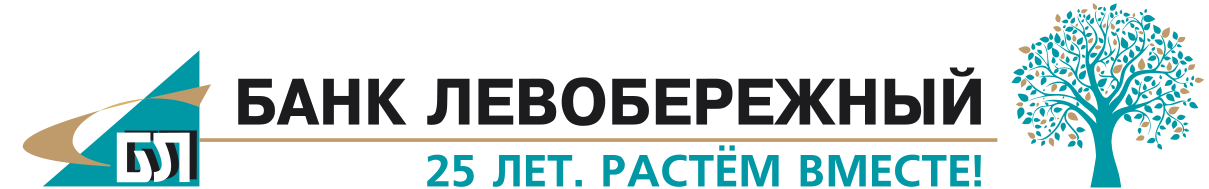 Предложение для руководителя ЗПП
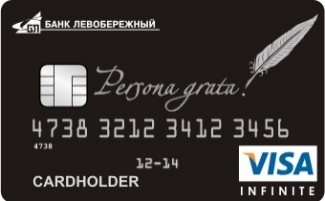 ШЕФ-ПАКЕТ для руководителя – индивидуальный комплект усовершенствованных банковских продуктов для современного делового руководителя.


VIP-ПРОГРАММА Persona grata! – это актуальные преференции и исключительное внимание к Вашим финансовым потребностям.


ДОПОЛНИТЕЛЬНЫЙ РЕЗЕРВ для поощрения работников – Ваша Организация получает преференции и бонусы от Банка и партнеров Банка.
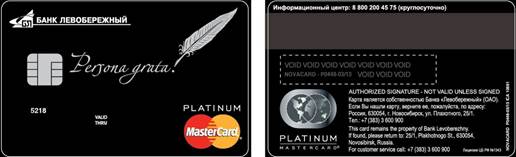 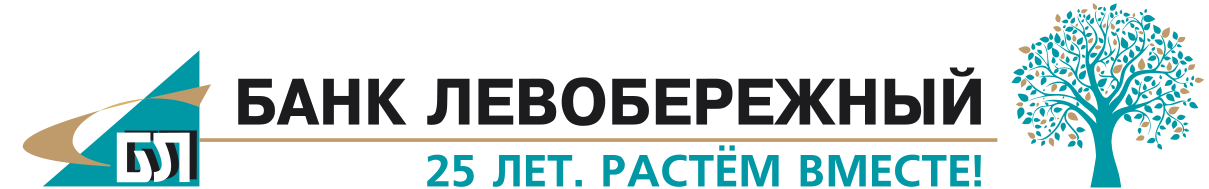 СПАСИБО ЗА ВНИМАНИЕ!
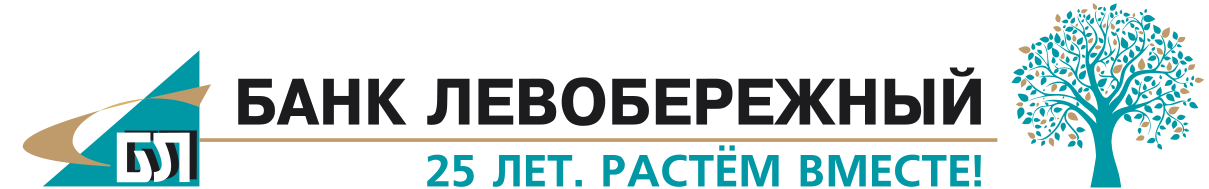